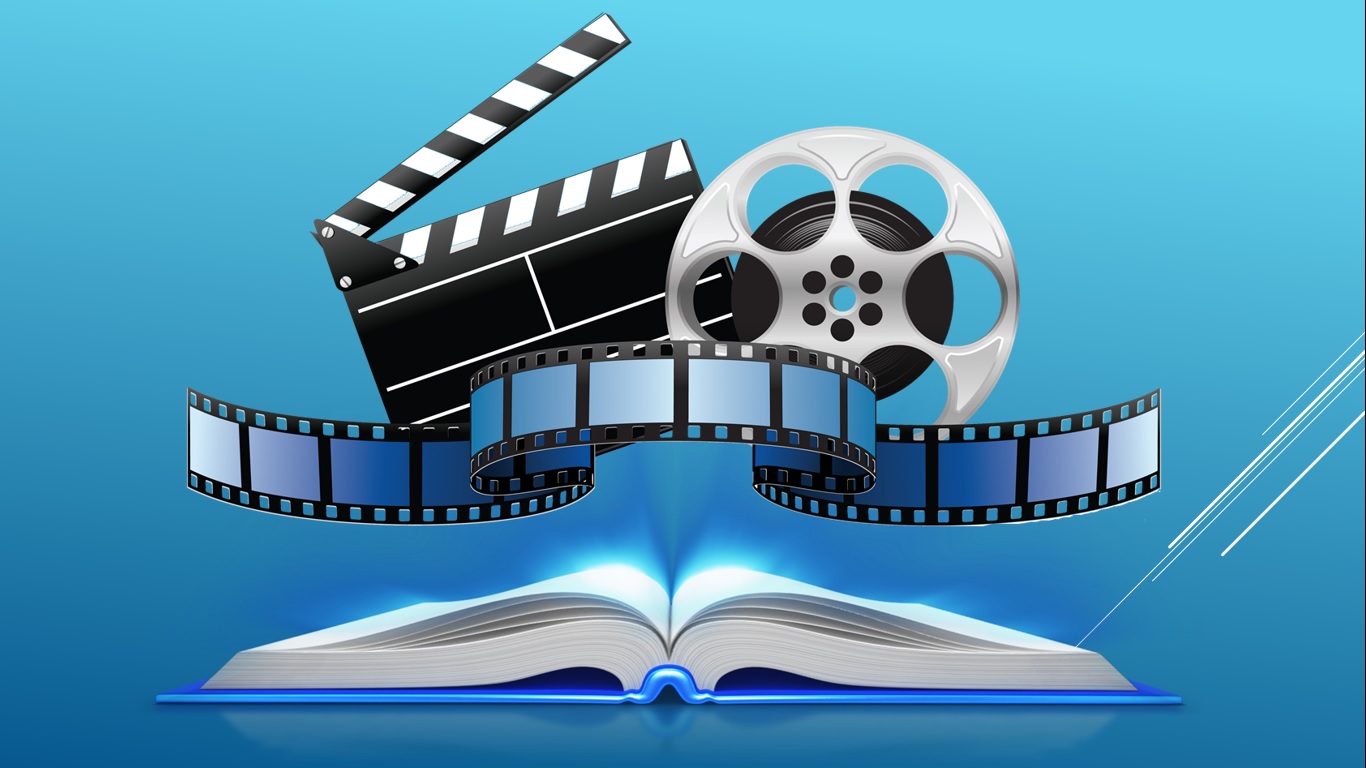 Кино и поэзия замечательно живут вместе
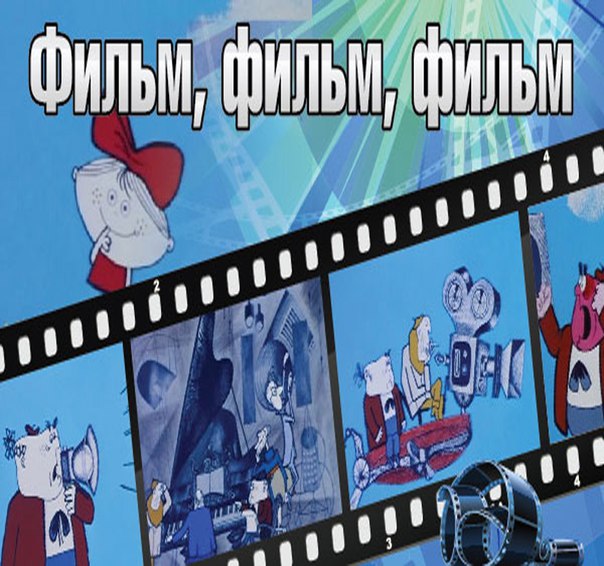 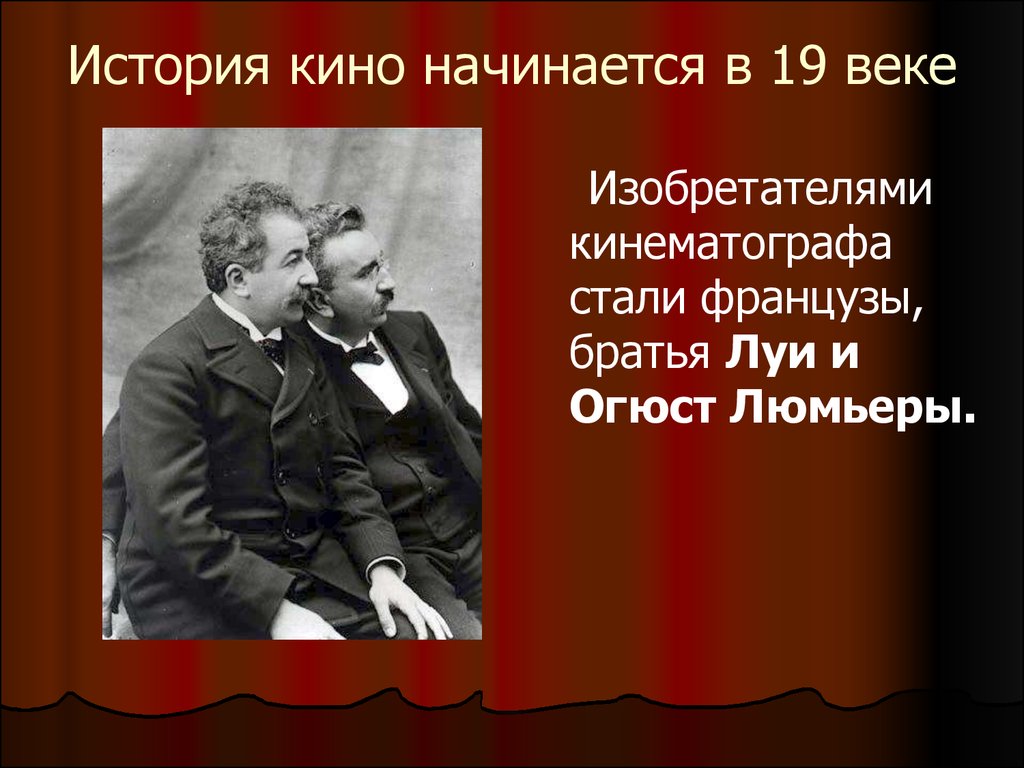 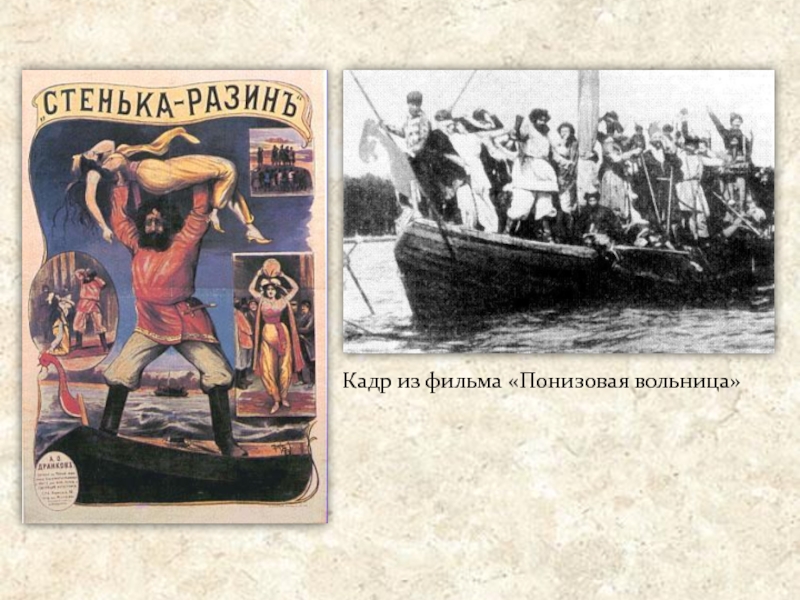 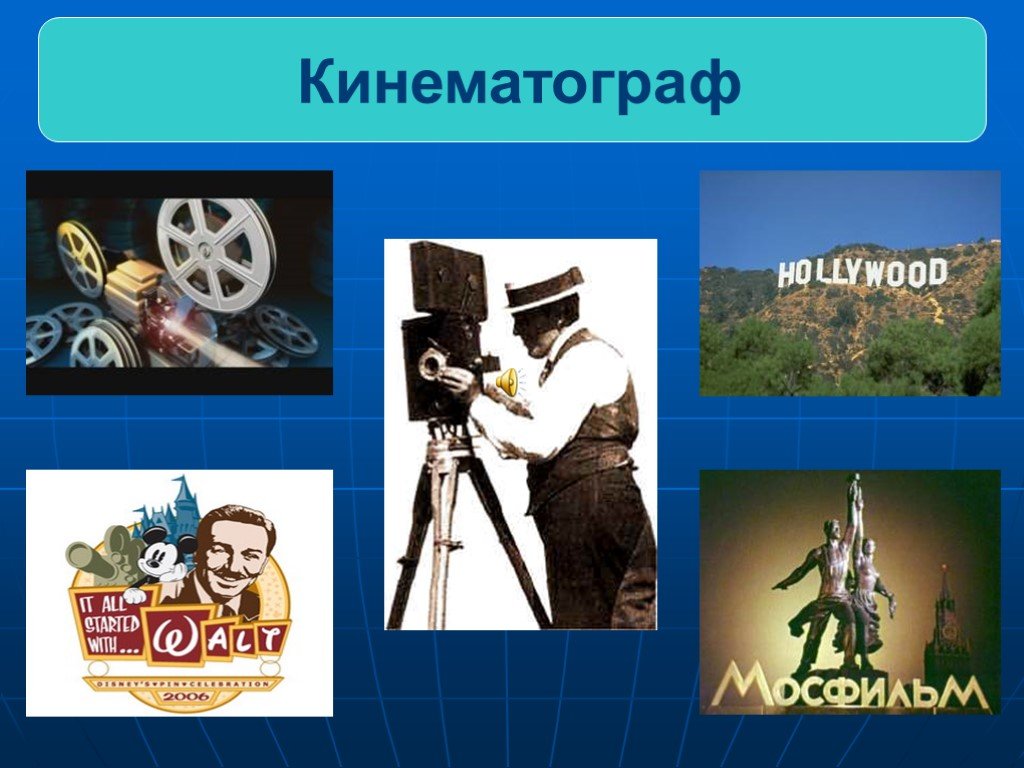 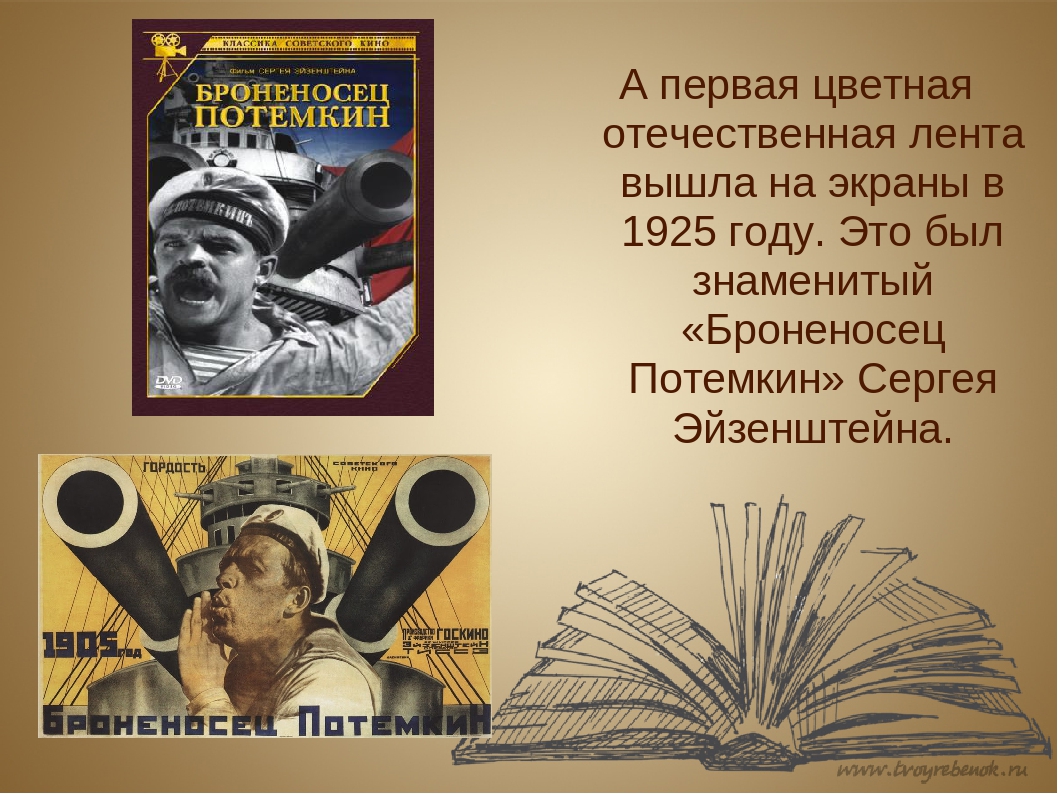 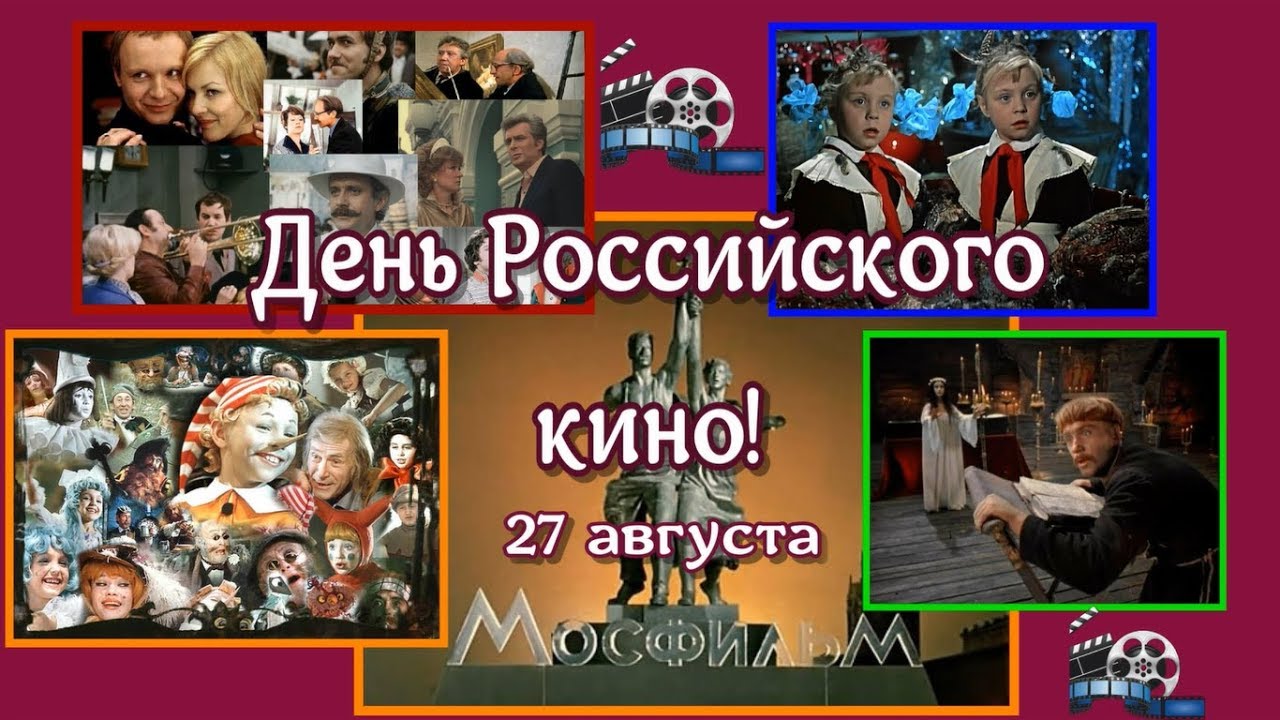 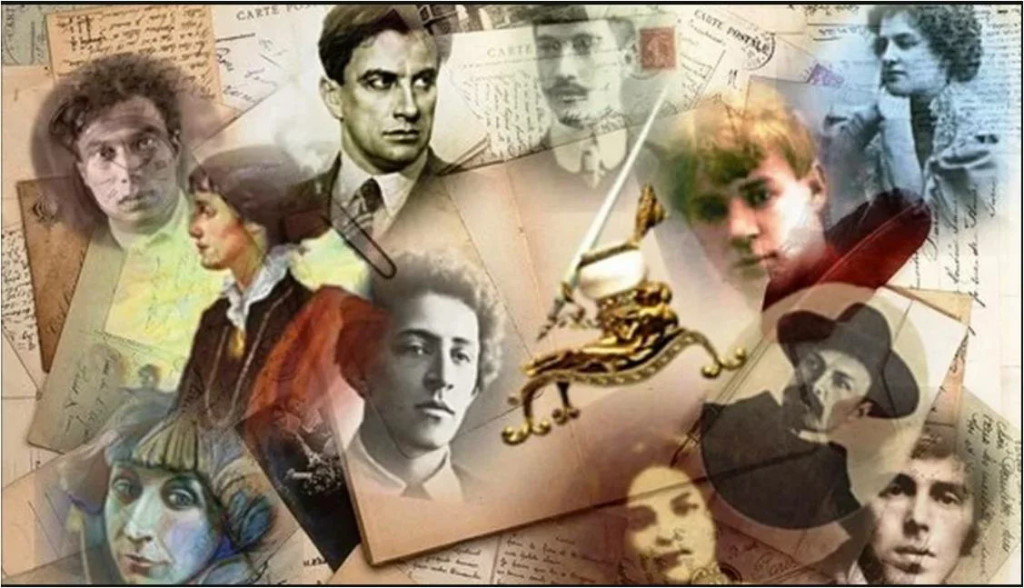 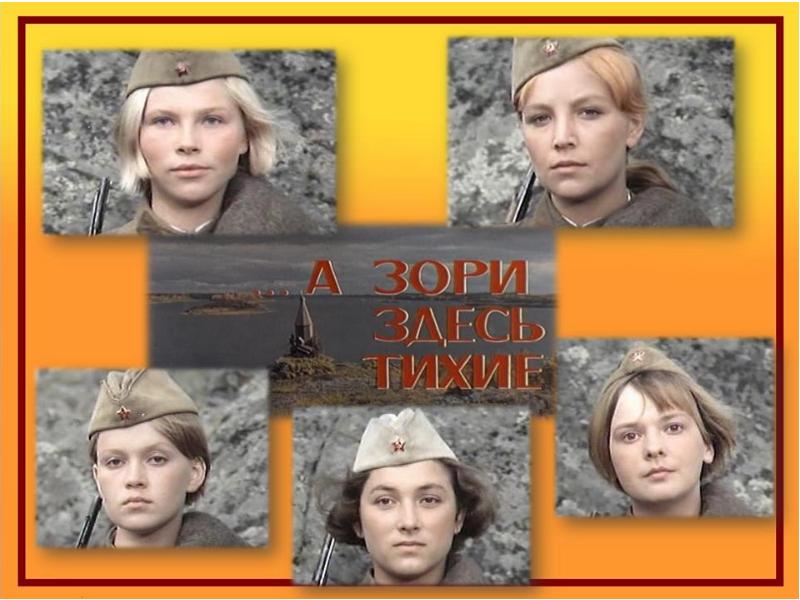 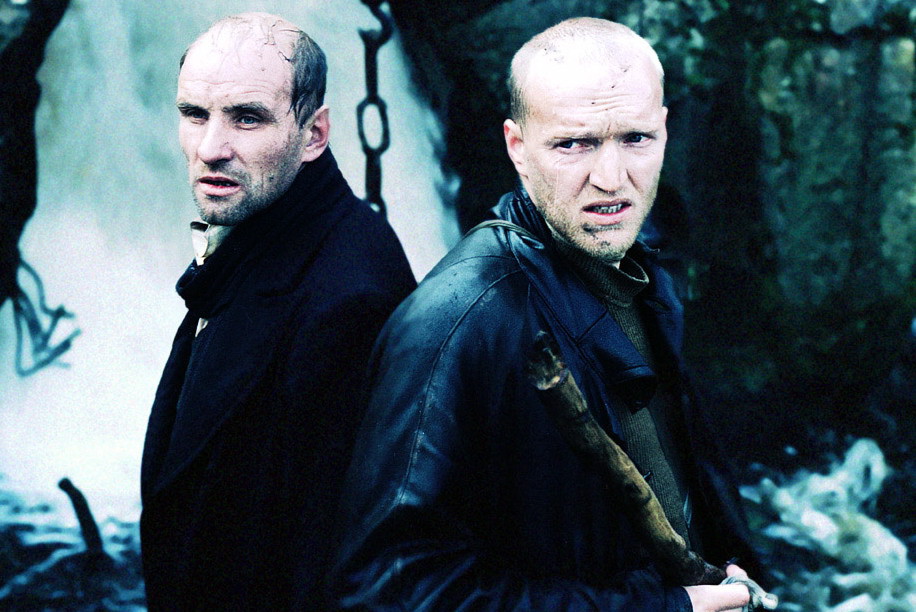 СТАЛКЕР
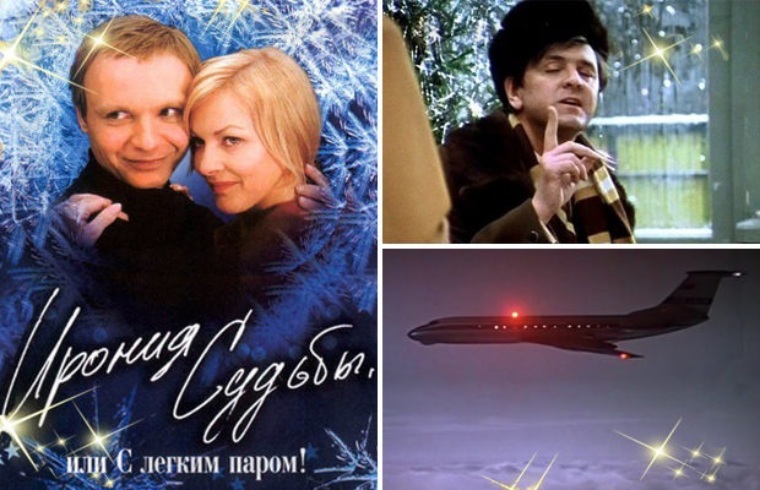 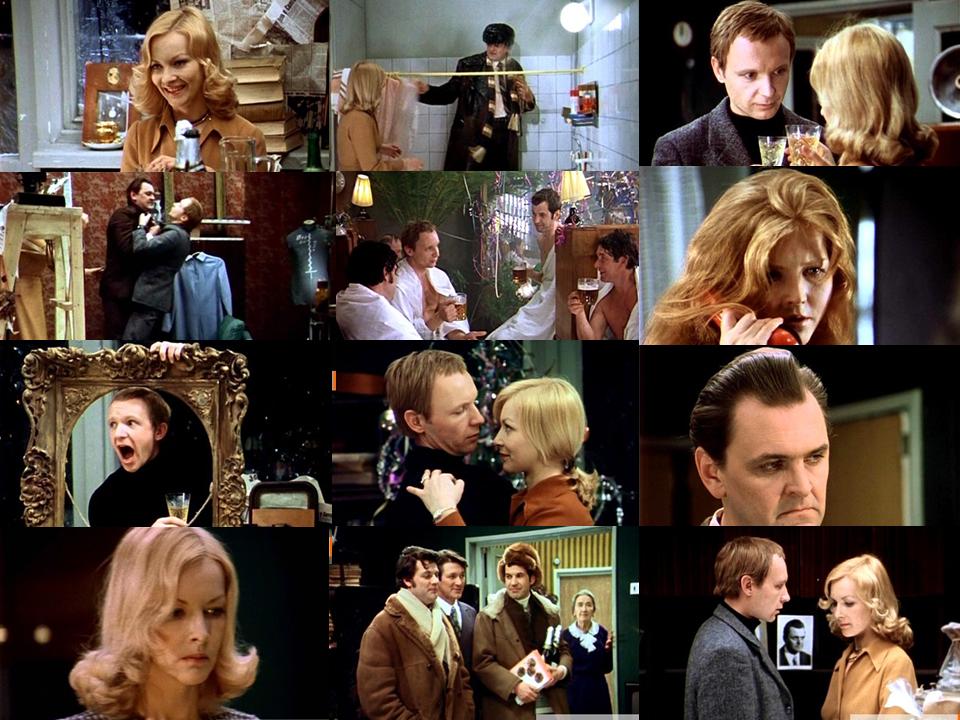 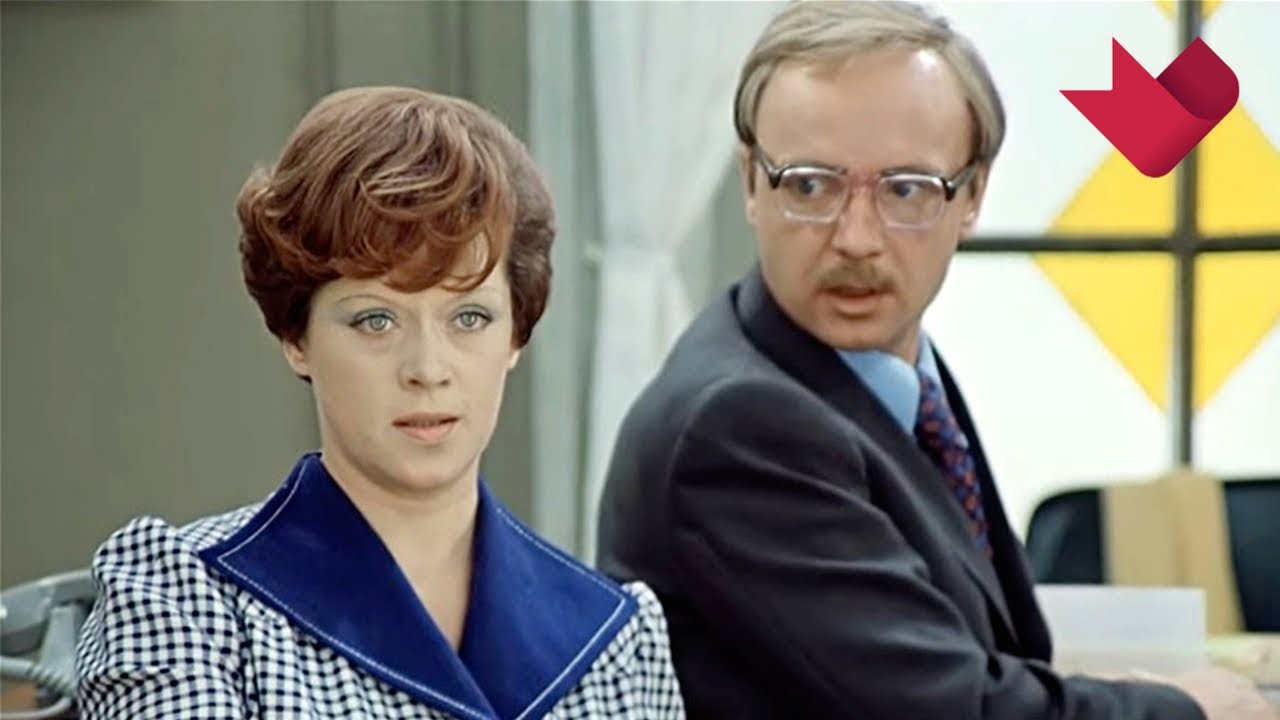 Служебный роман
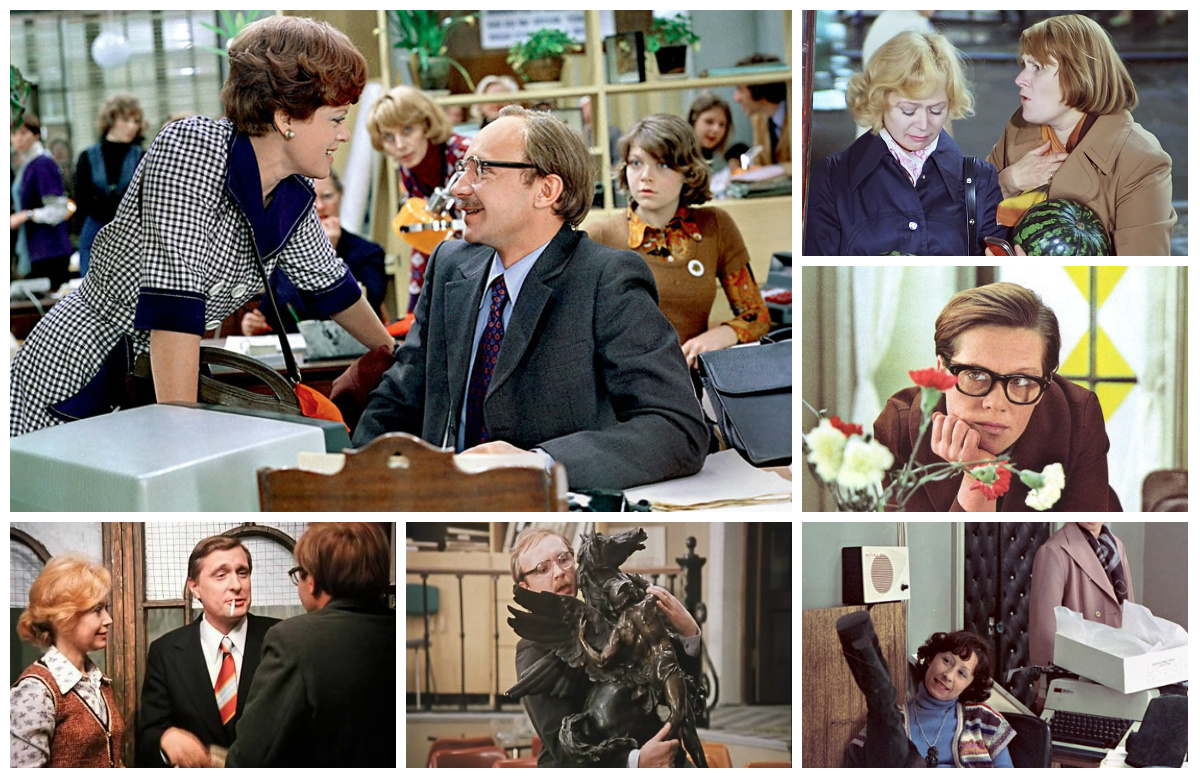 ЕСЕНИН
ПУШКИН